Formative Assessment
1.  Find the missing particle or nucleus in these decays: (These are fictitious - ignore neutrinos for now)
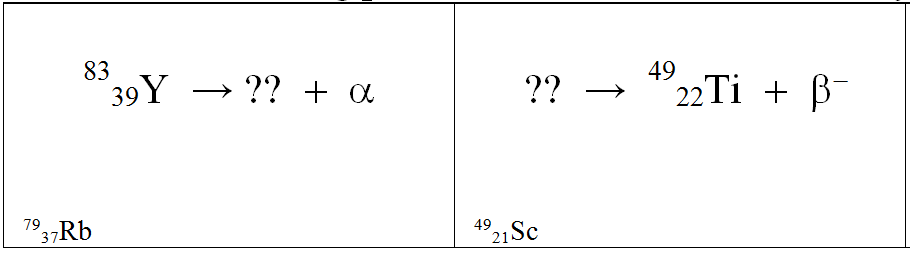 1.  Find the missing particle or nucleus in these decays: (These are fictitious - ignore neutrinos for now)
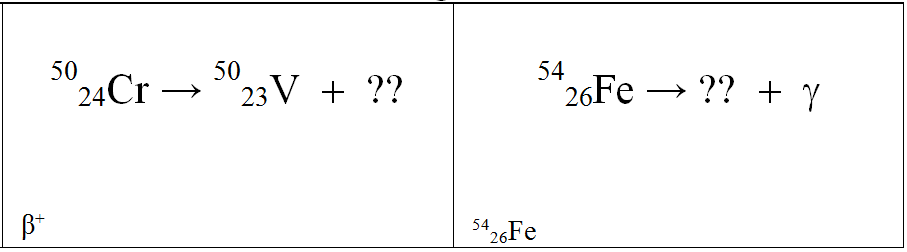 2. What is the kinetic energy of the alpha particle that 208Po (m = 207.981222 u) gives off becoming 204Pb (m = 203.973020) in MeV? (5.216 MeV)
3. Imagine it is possible for 147N undergo both β- and β+ decay.  Write the complete decay equation below for each (complete with neutrino or anti-neutrino)
4. You have 24.0 grams of a radioactive substance with a half life of 14.0 minutes.  In what time will you have 3.00 grams of it left? (42 s)
5.The activity of a sample with a half-life of 23.5 minutes is initially 3.412x106 counts/second.  What will it be in 6.00 hours? (83.5 counts/sec)
If K-40(m = 39.964 u) had a half life of 14.0 hours,  (It's actually stable)  what would be the activity of 0.0240 grams of it?  (4.97x1015 counts/sec)
question